Ondördüncü Hafta: 
Değerlendirme
Onaltıncı Hafta:

 

Dönem Sonu Sınavı
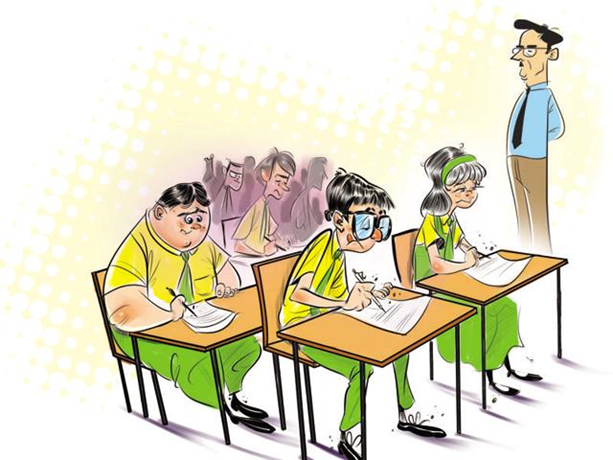